ExercíciosGrupos pontuais e espaciais
GMG 106 – Cristalografia Fundamental
Prof. Adriana Alves
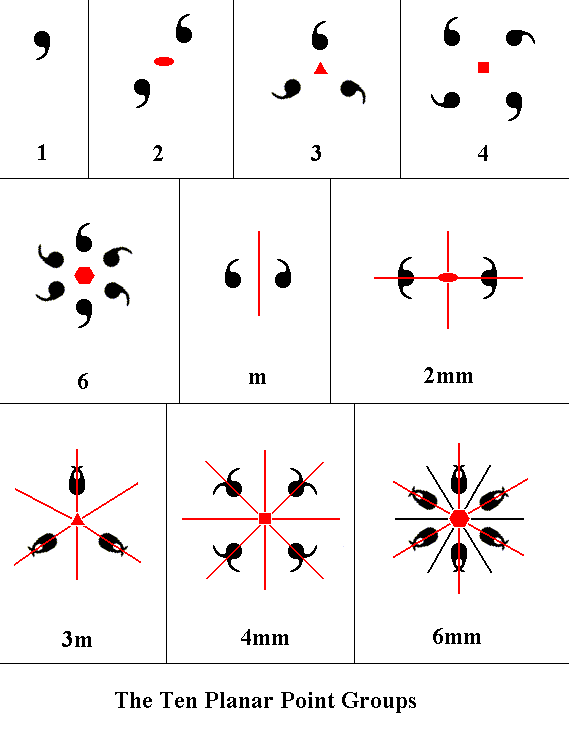 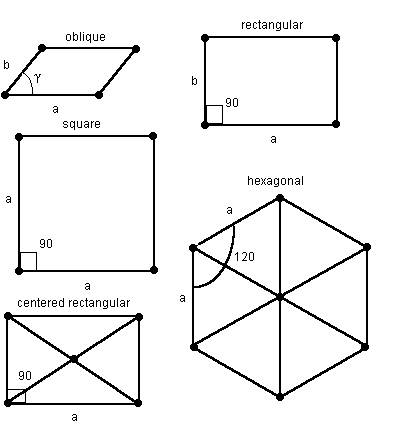 = 17 grupos planares
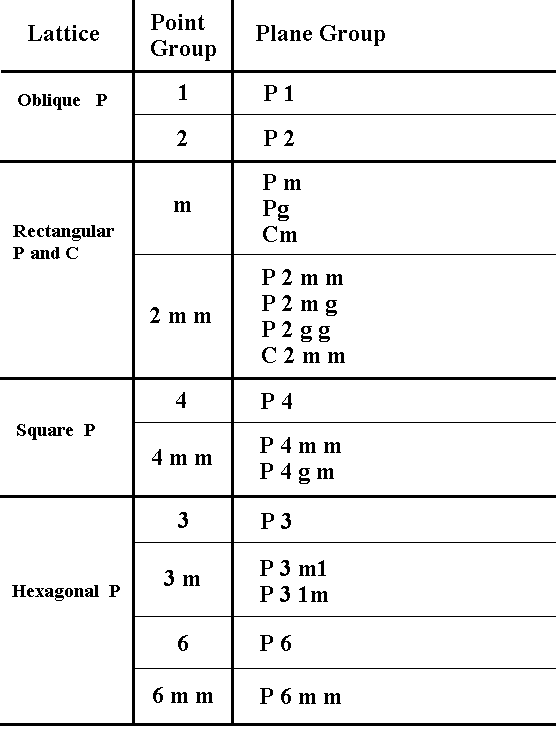 Única operação de
simetria adicional são
planos deslizantes (g)
Simetria dos motivos
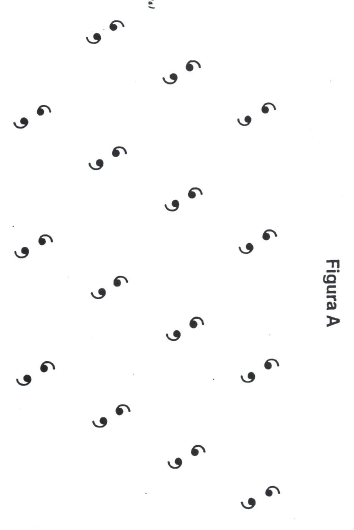 Primeiro passo: determinar simetria do modelo
Simetria dos motivos
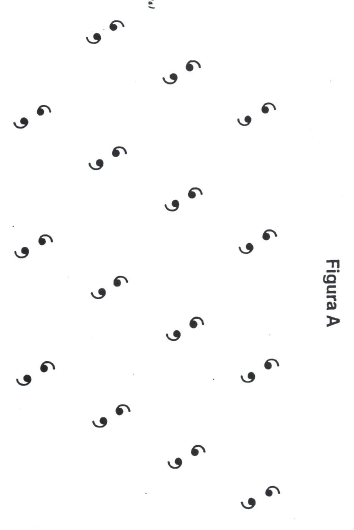 Definir cela unitária (a menor possível) e seu conteúdo e simetria adicional
CELA PRIMITIVA
GRUPO PONTUAL P2
Simetria dos motivos
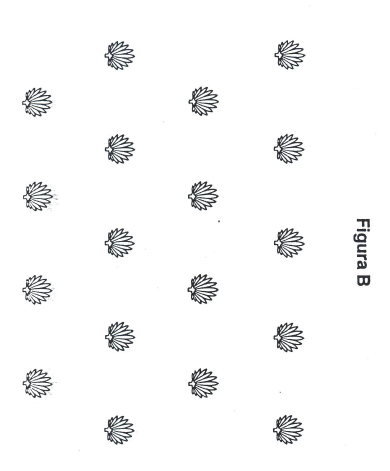 Planos deslizantes (g)
Celas oblíquas violariam a simetria do motivo!
Reflete e desloca ½ de t
CELA CENTRADA
GRUPO PONTUAL C2mg
Planos de simetria
Simetria dos motivos
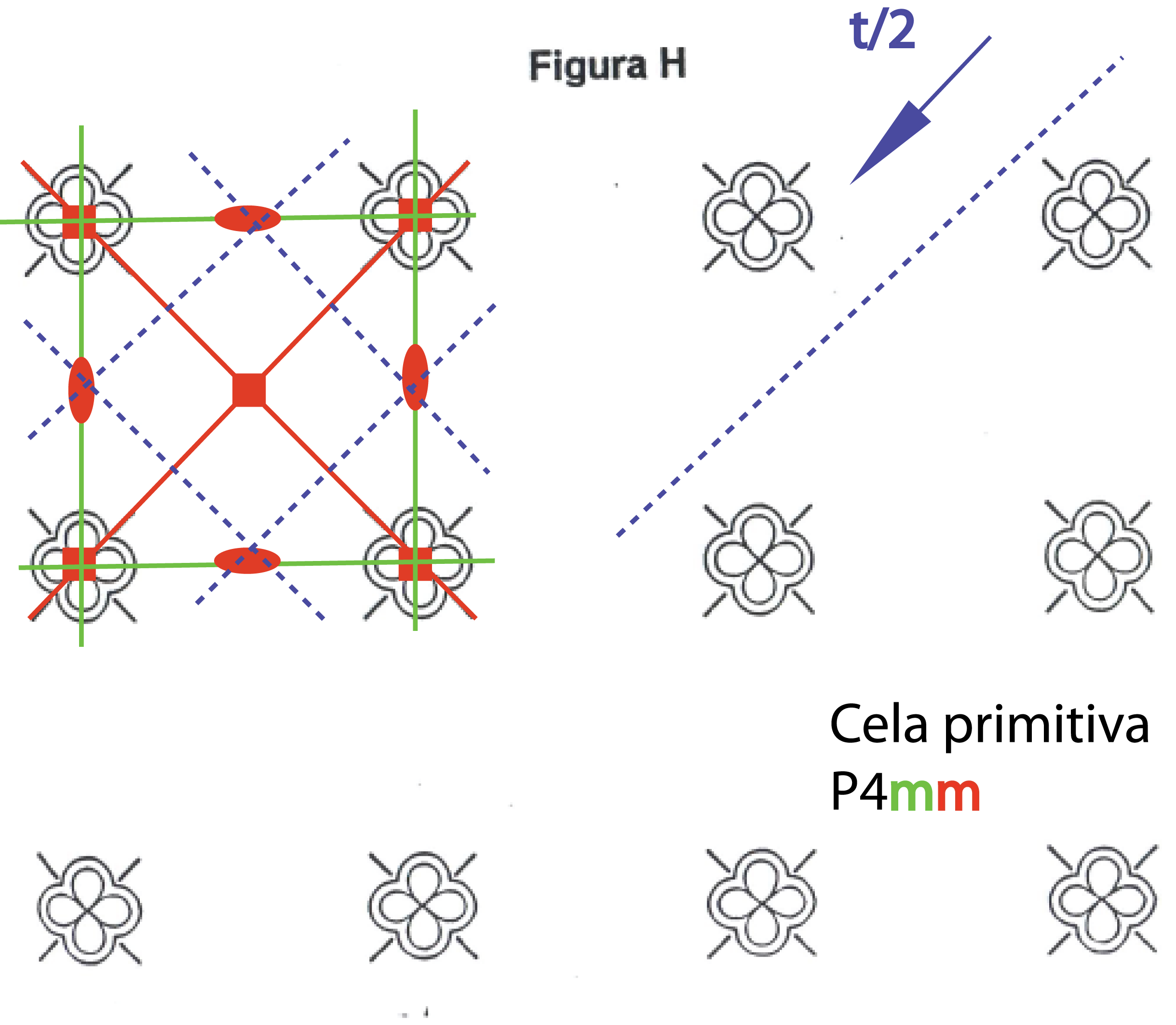 Um pouco + 
difícil
Simetria dos motivos
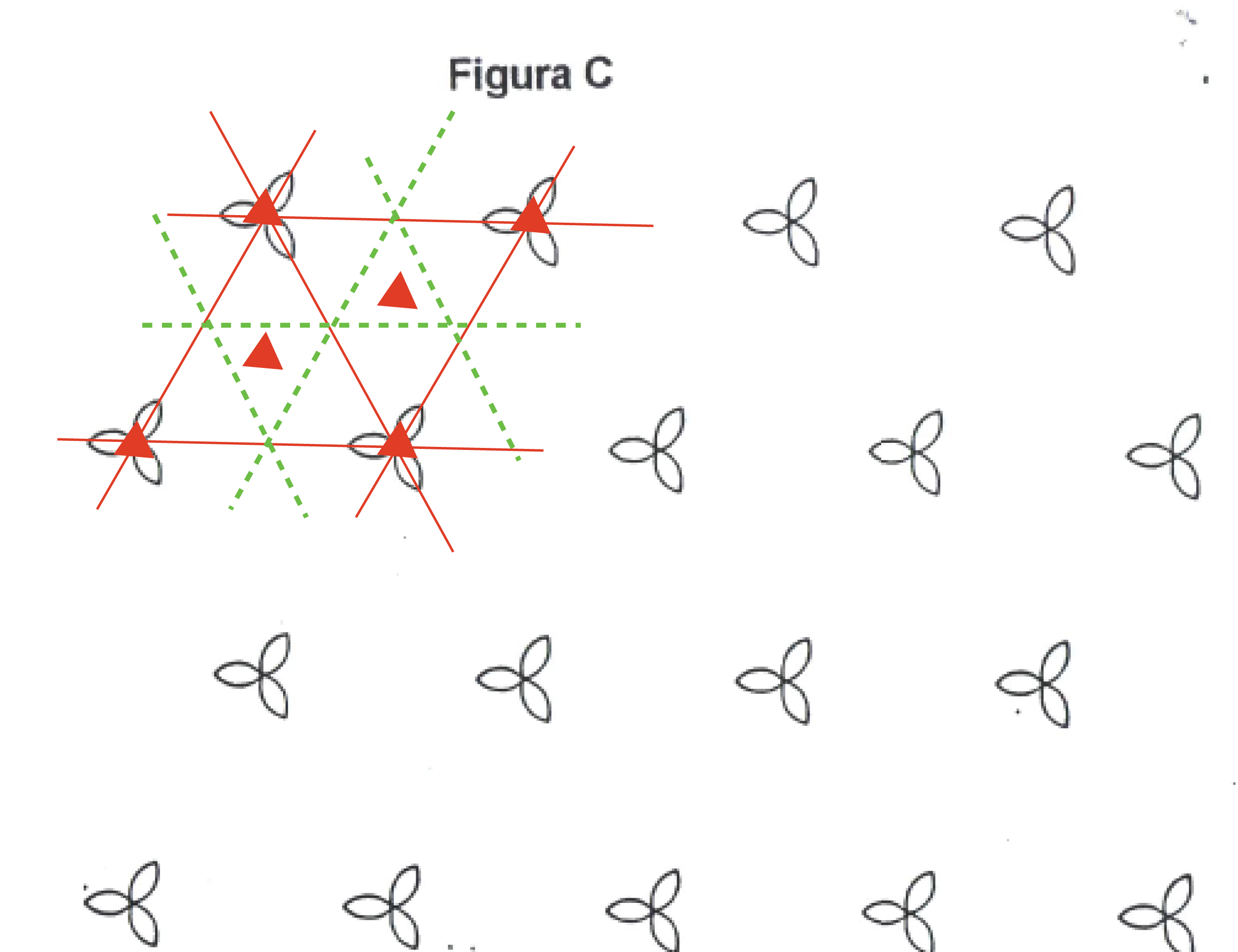 CELA PRIMITIVA
GRUPO PONTUAL P3m
Grupos espaciais (fig. 12.8)
Decifre a notação 
Execute as operações de simetria no motivo
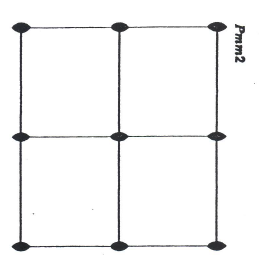 Grupos espaciais (fig. 12.9)
Identifique oselementos de simetria responsáveis pela distribuição dos motivos
Localize-os na figura “vazia”
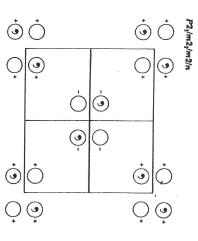 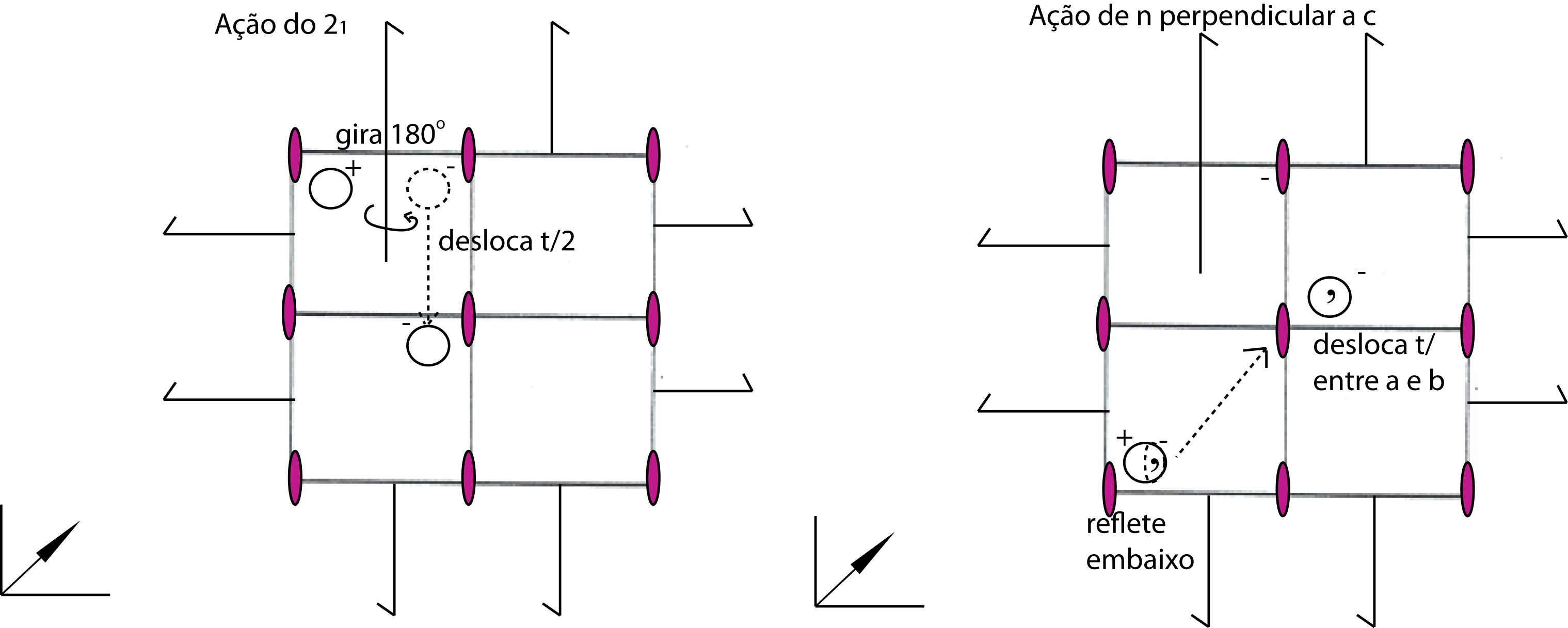 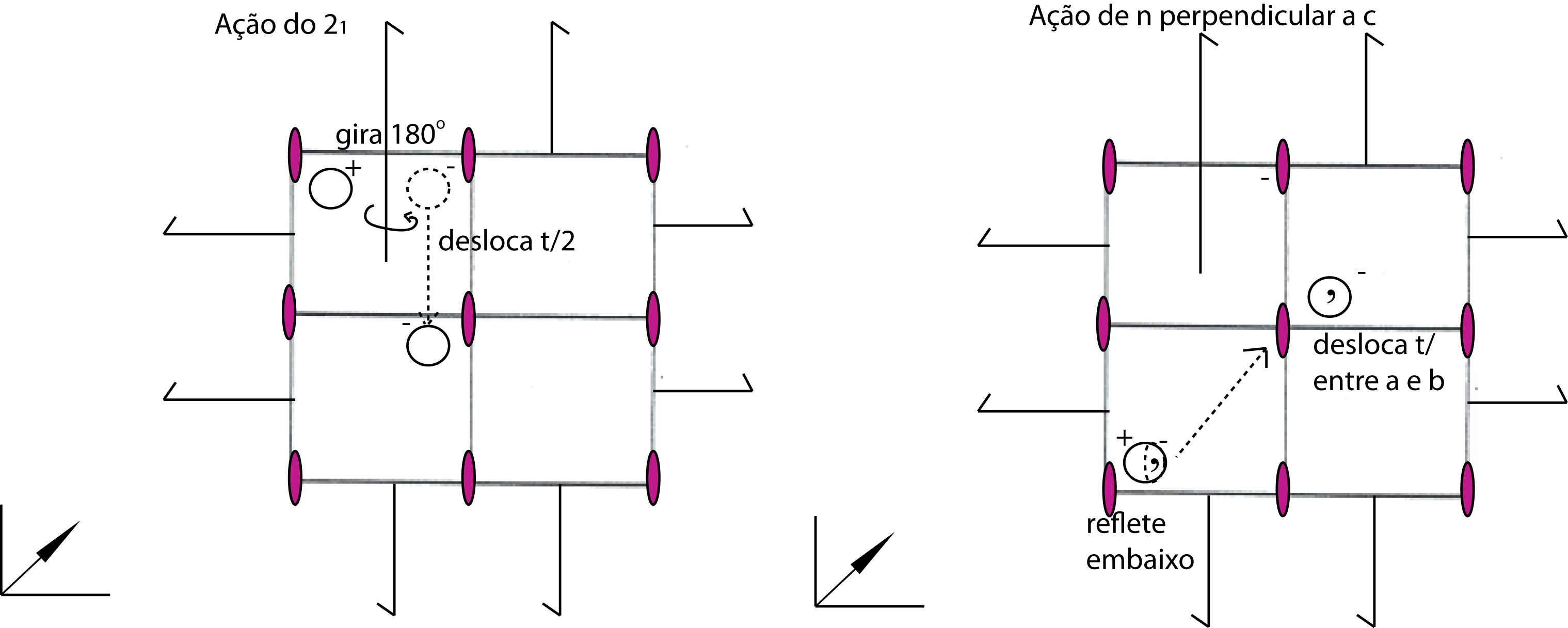 Grupos espaciais (fig 12.10)
Mesmo do exercício anterior
Prestar atenção ao 42

Prestar atenção ao 21
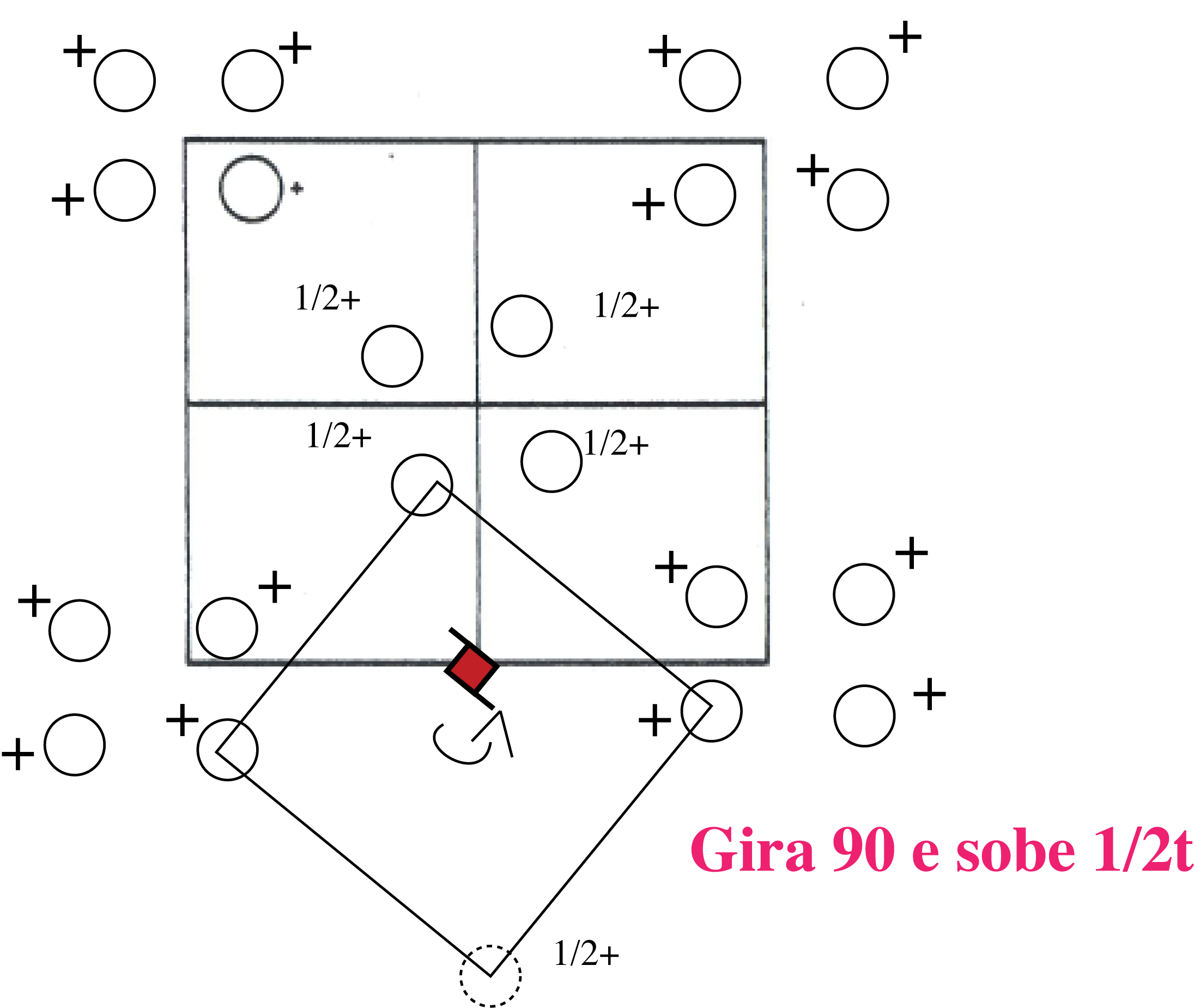